Water Wheel
By: Dorothy Hains STEM Department
Table of contents
Straw Tower:
Making a Dome: 
Straw Rockets:
Water Wheel:
dhSTEM.weebly.com
Link
Essential Question
What is an effective water wheel design?
Hypothesis
I believe if I design my water wheel by_______________ it will turn when water is poured on it.
Design Criteria
You must use a paper plate to create a wheel that will turn when water is poured over it and raise a paper clip on string.
Constraints
Must use the following materials: 
> paper plate
> tape
Tools:
> ruler 
> scissors
Vocabulary
Water Wheel: A machine that converts moving water into useful energy to power things.
Vocabulary
Hydroelectric: Electricity produced by moving water.
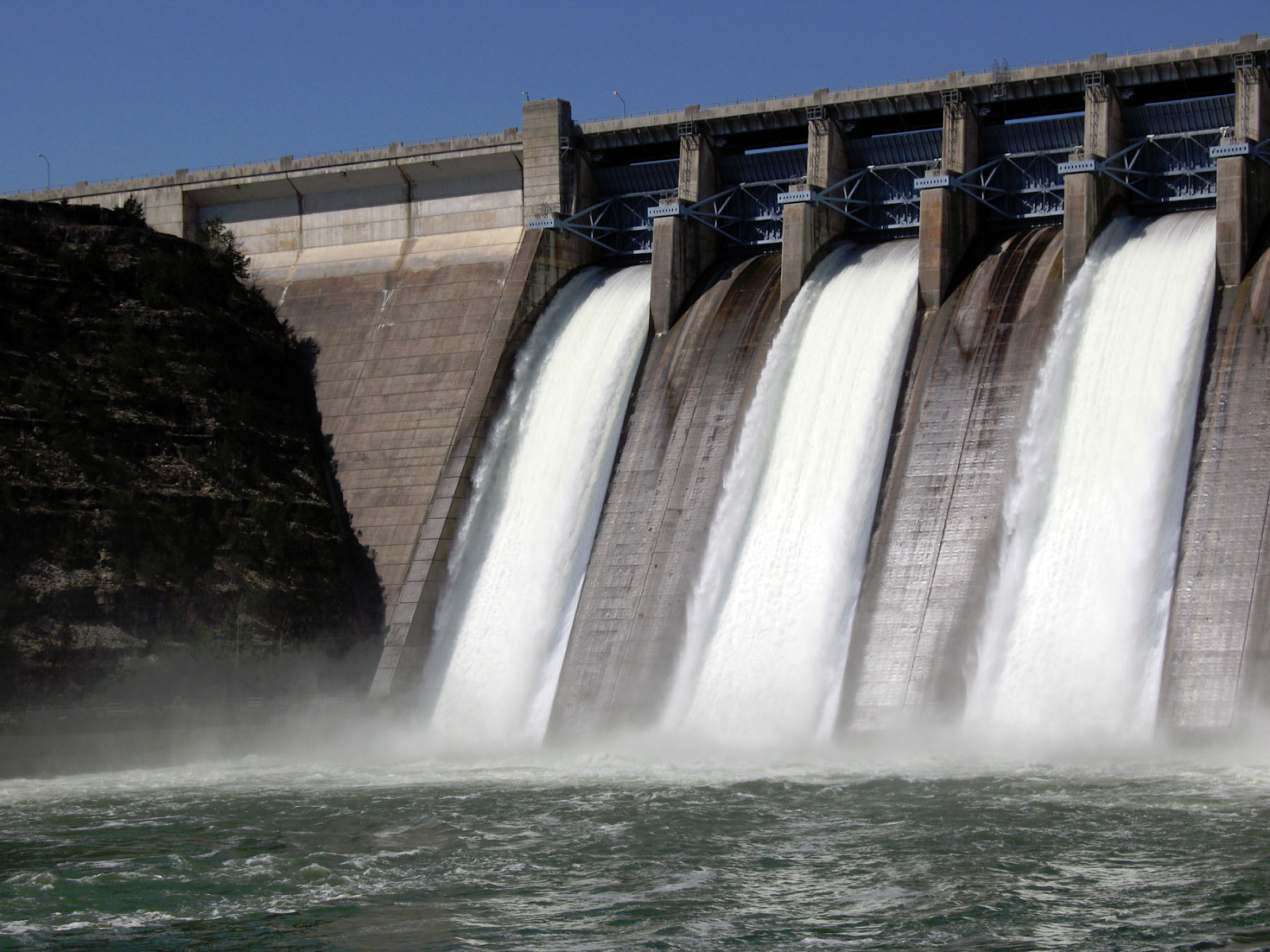 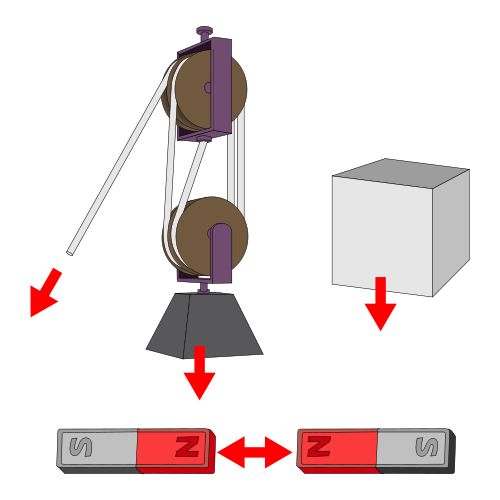 Vocabulary
Force: A push or pull on an object that results in a change of direction and/or speed.
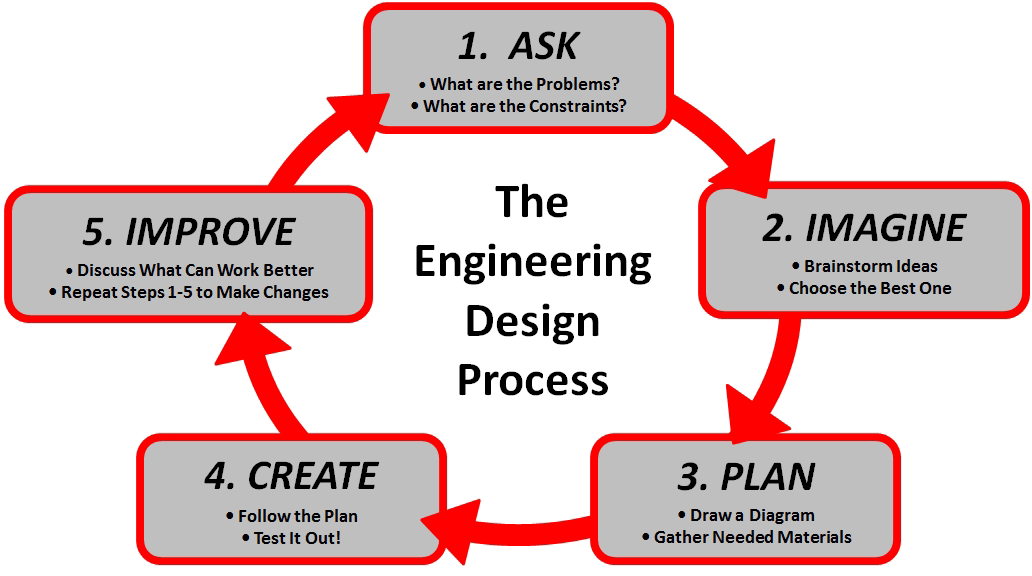 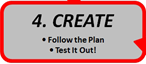 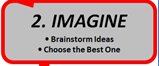 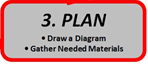 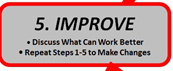 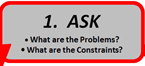 How to make a water wheel
Step 1:
Closing
Essential Question: 
What is an effective water wheel design?